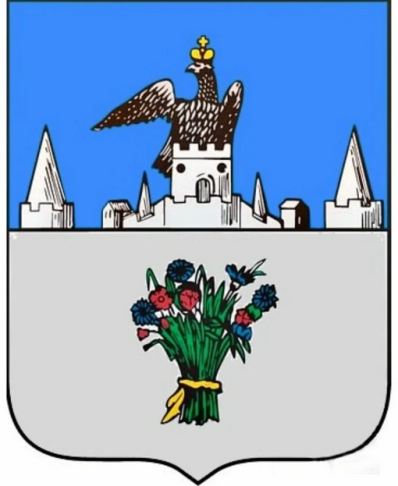 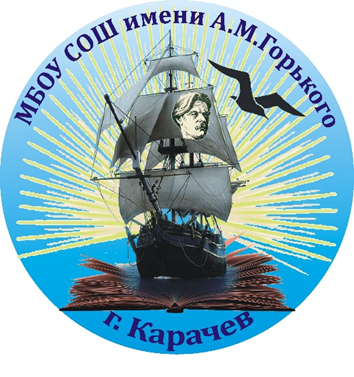 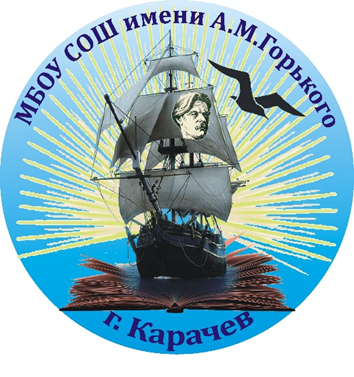 Муниципальное бюджетное общеобразовательное учреждение 
«Средняя общеобразовательная школа  имени А.М. Горького»
г. Карачева Брянской  области
«Реализация целевой модели наставничества в форме менторства»
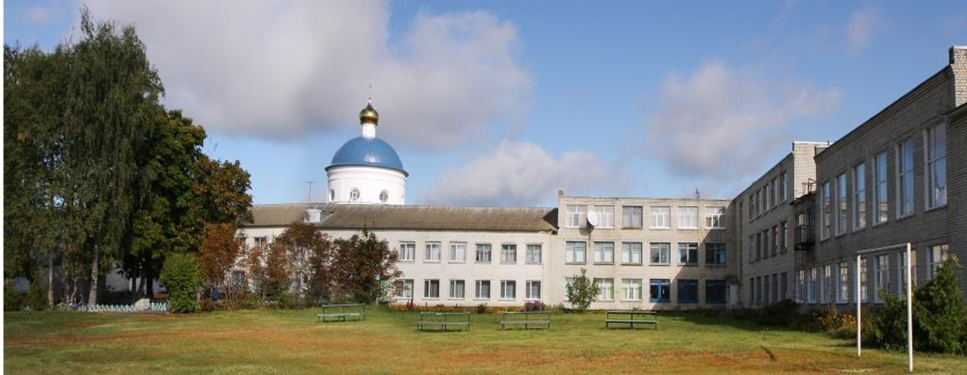 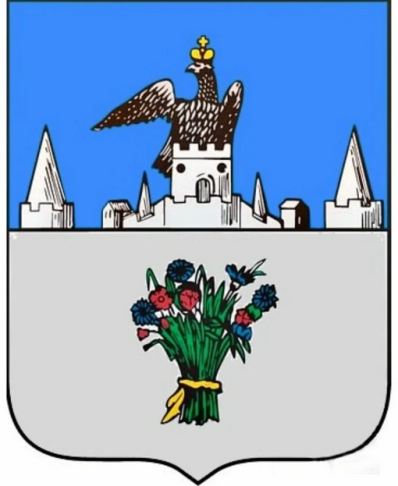 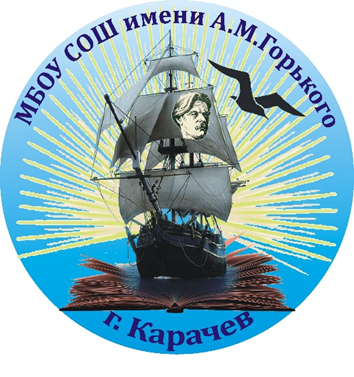 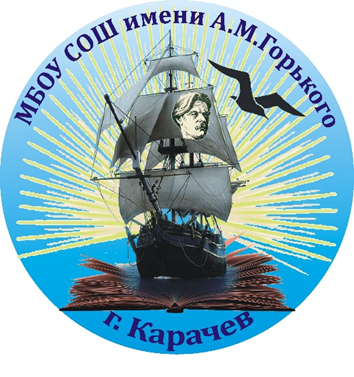 Муниципальное бюджетное общеобразовательное учреждение 
«Средняя общеобразовательная школа  имени А.М. Горького»
г. Карачева Брянской  области
«Организация обучения и воспитания, педагогическое сопровождение детей с ОВЗ»
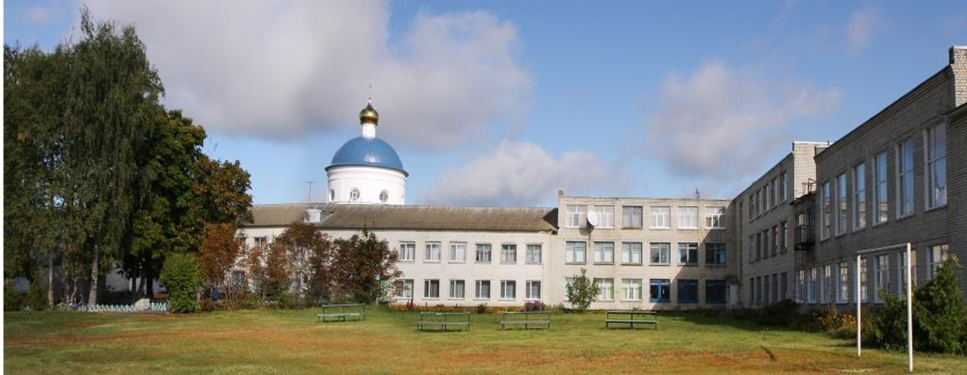 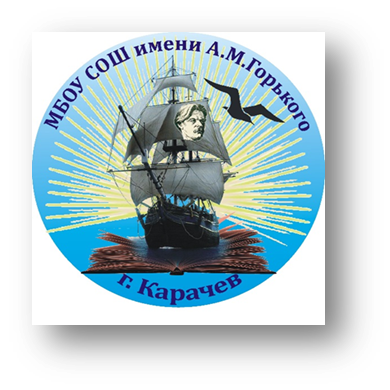 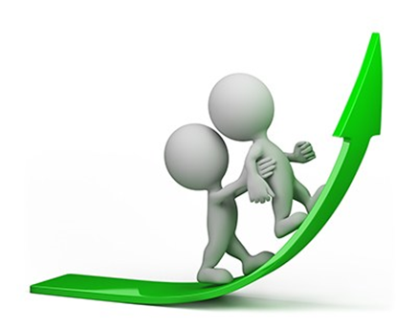 Цель наставничества -
развитие кадрового потенциала педагогических работников, необходимого для осуществления инклюзивной практики в общеобразовательной школе.
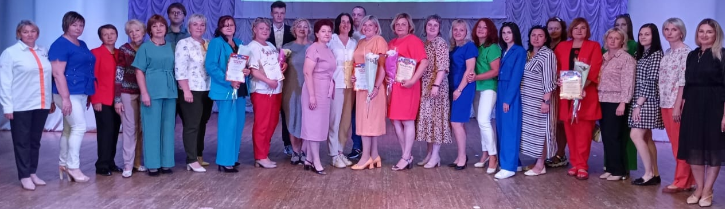 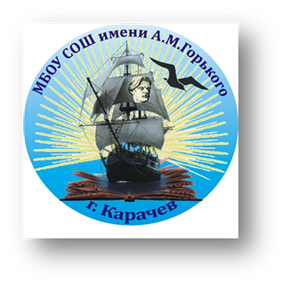 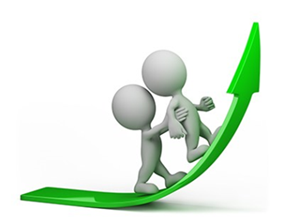 Особенности инклюзивного образования
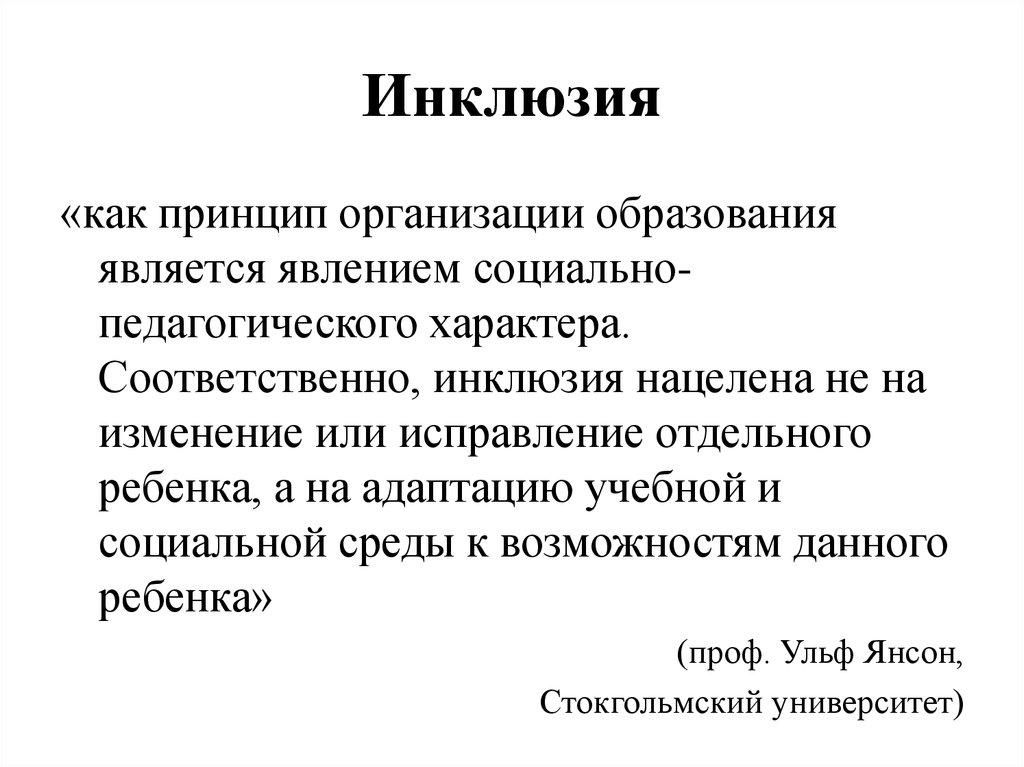 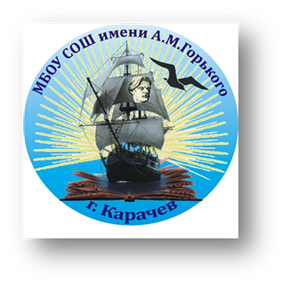 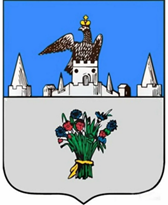 Задачи наставничества
 в форме менторства
Создание системы непрерывного методического  сопровождения педагогов наставляемых школ;
 Проведение практикумов для формирования представлений об  особенностях психофизического развития детей с  ОВЗ;
Развитие профессиональных компетенций учителей  в работе с детьми с ОВЗ;
Оказание помощи в разработке АООП и рабочих программ для детей С ОВЗ.
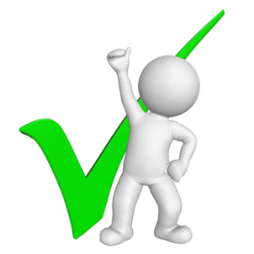 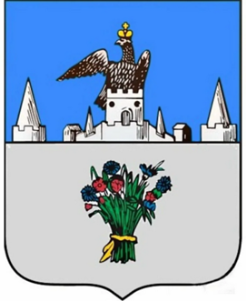 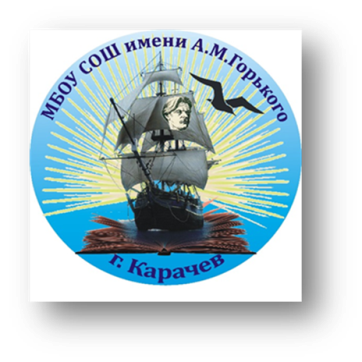 Регламентирующие документы:
Программа «Мы вместе»
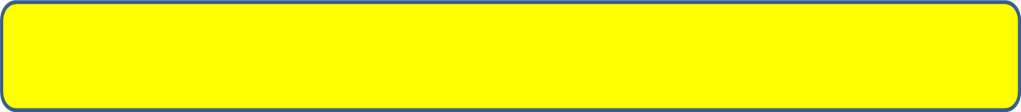 Дорожная карта
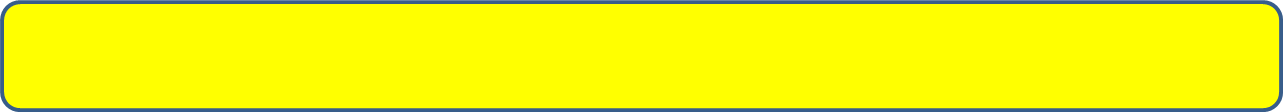 Положение о наставничестве
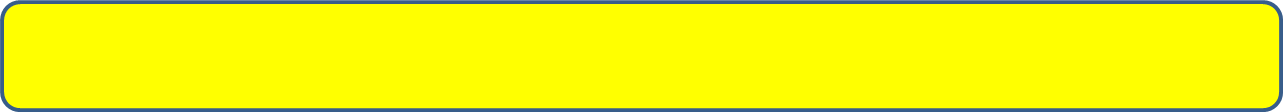 Приказ о закреплении наставников
Планы работы наставников с наставляемыми
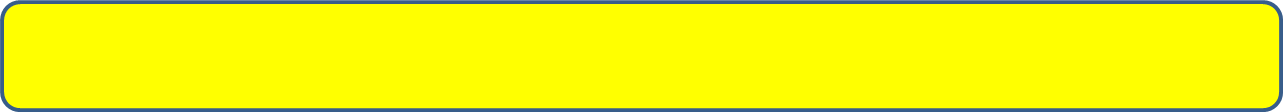 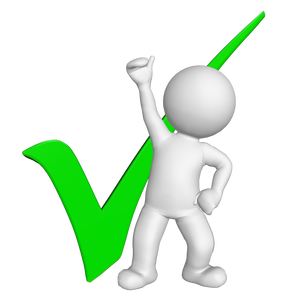 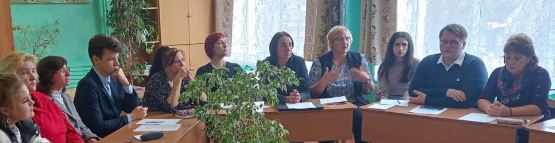 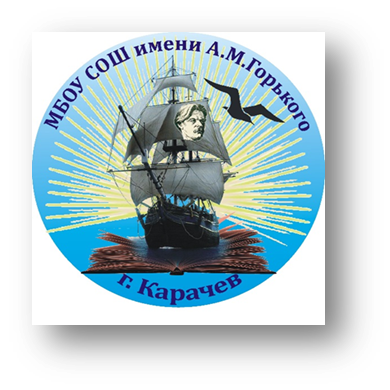 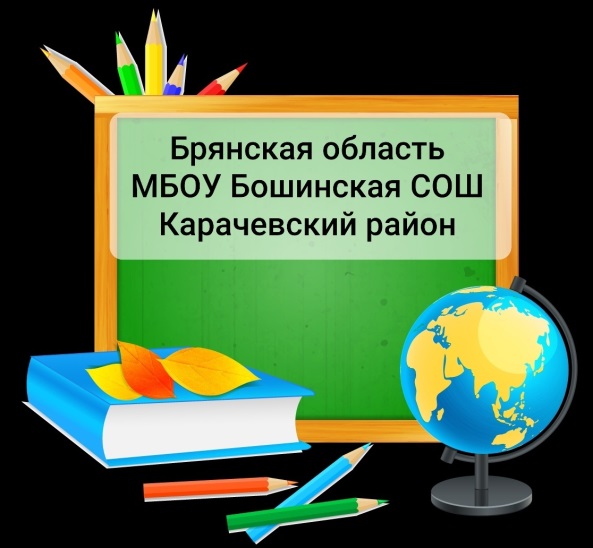 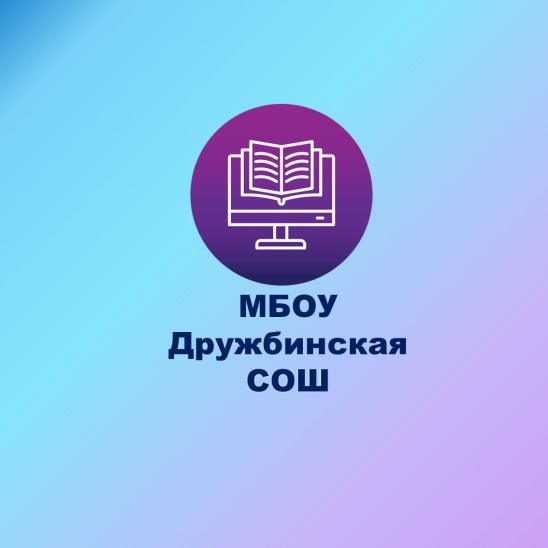 Единство 
в направлениях 
работы 
и 
преемственность
Растим 
педагогические
кадры
Положительные 
результаты 
и   успех  в   работе
Член большой 
команды
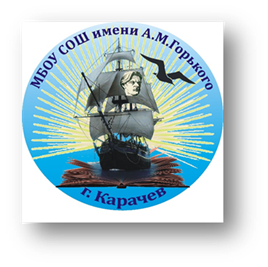 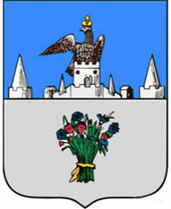 Методическая помощь
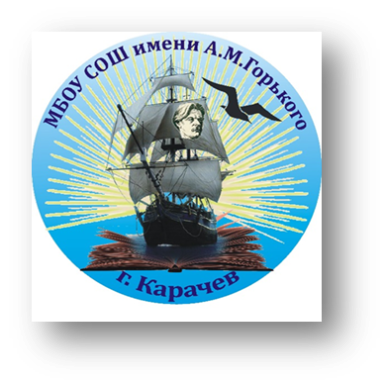 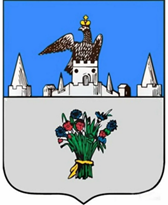 Совещание учителей, 
работающих 
по адаптированным образовательным программам
«Знаю сам – научу другого»
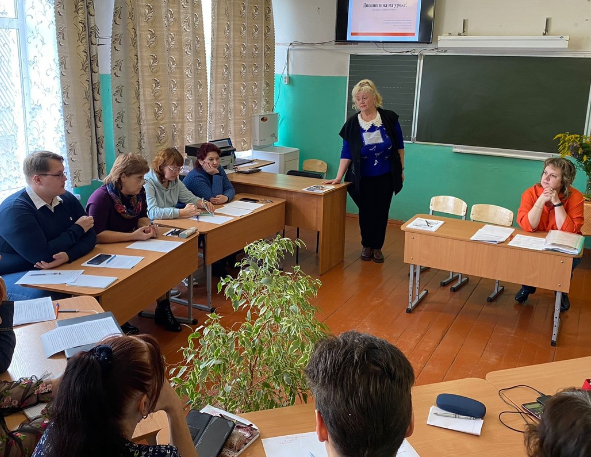 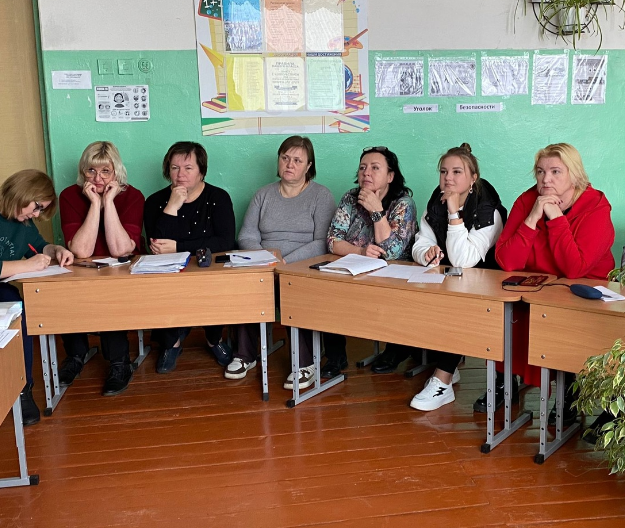 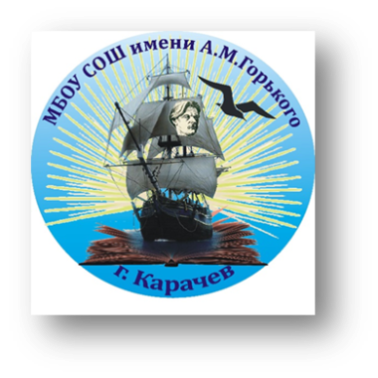 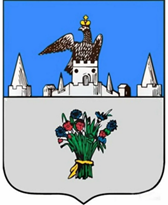 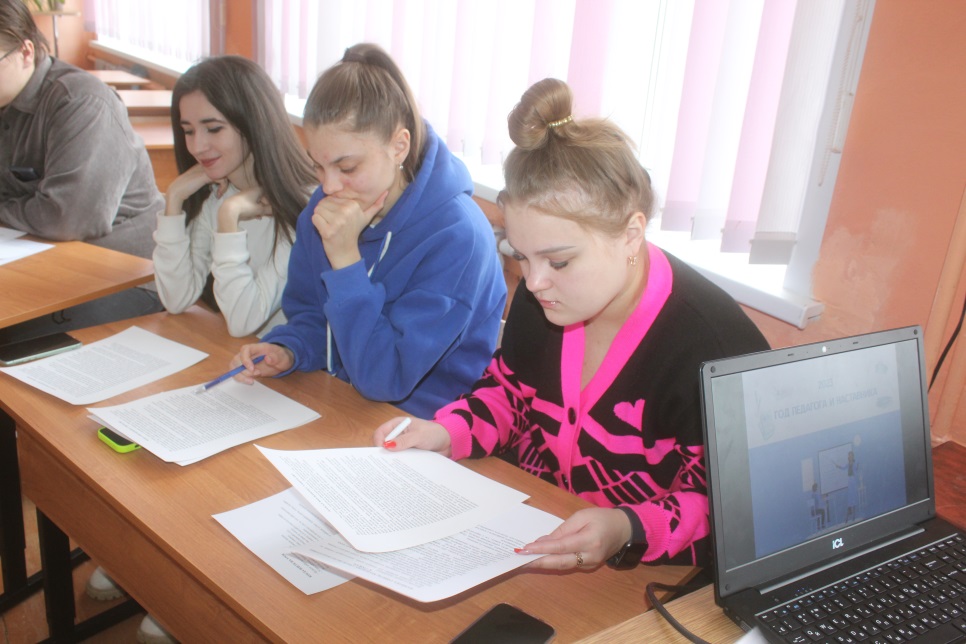 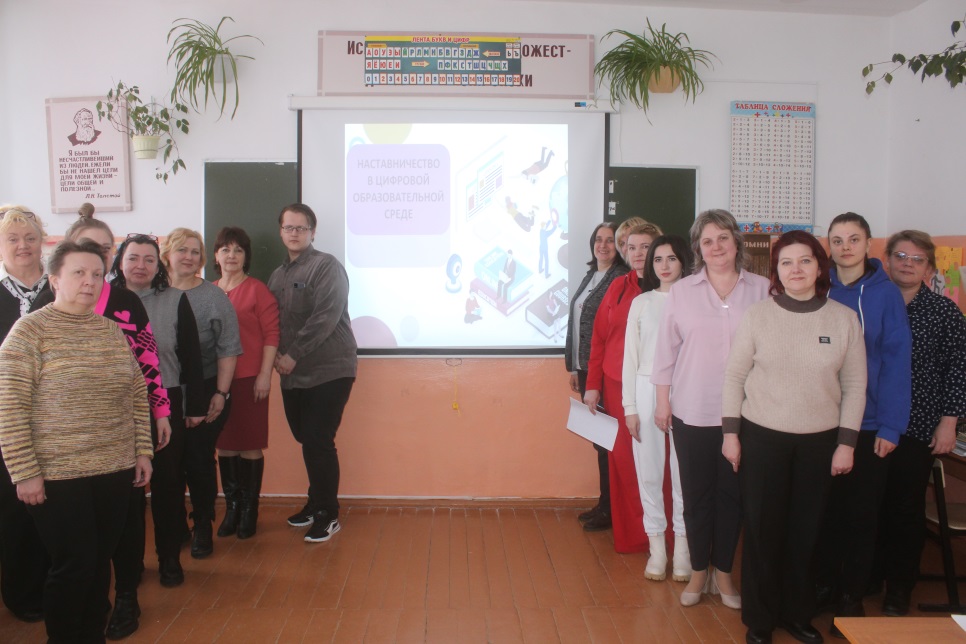 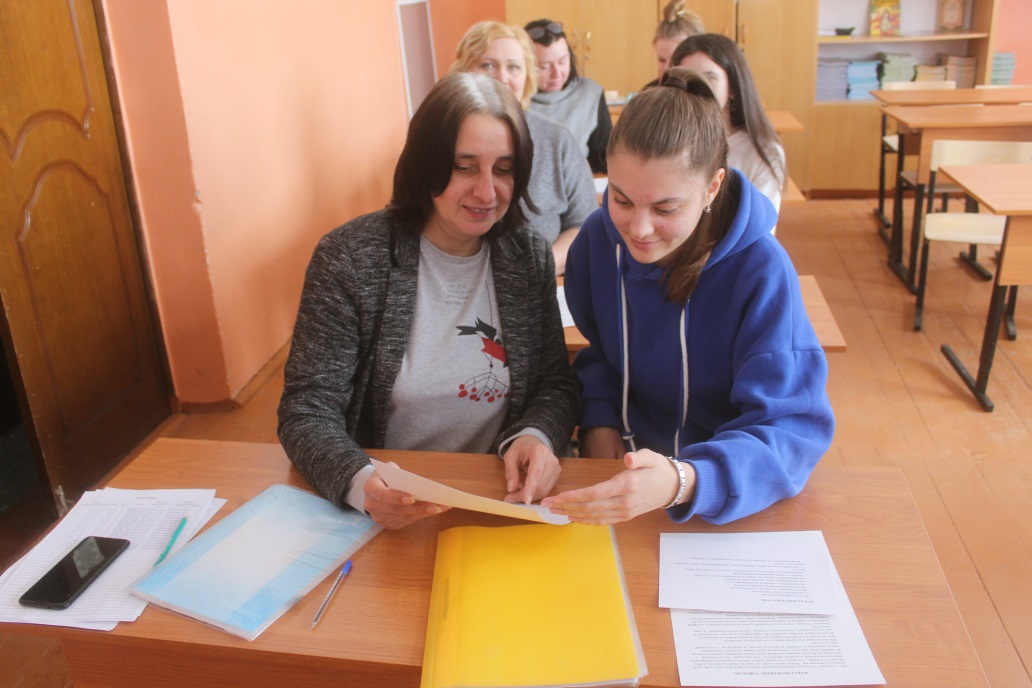 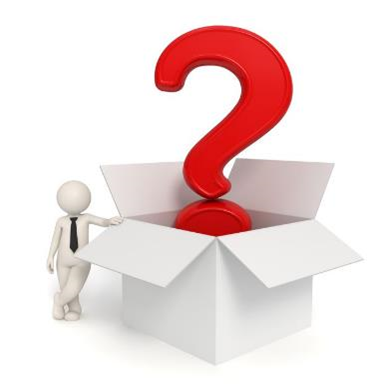 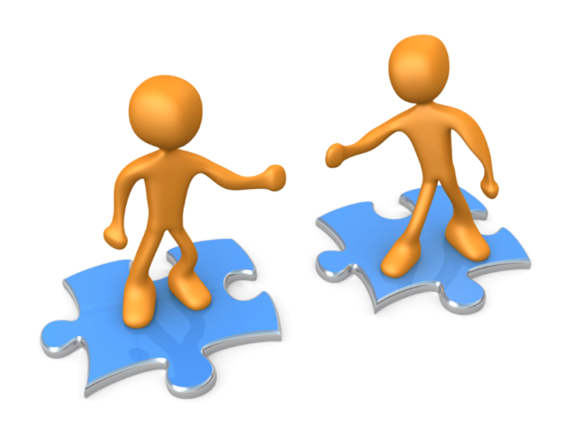 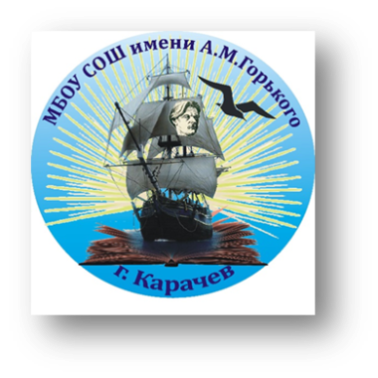 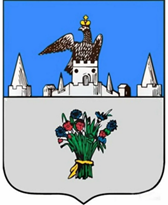 Круглый стол 
«Мир особенного ребёнка»
(психологические особенности детей с ОВЗ)
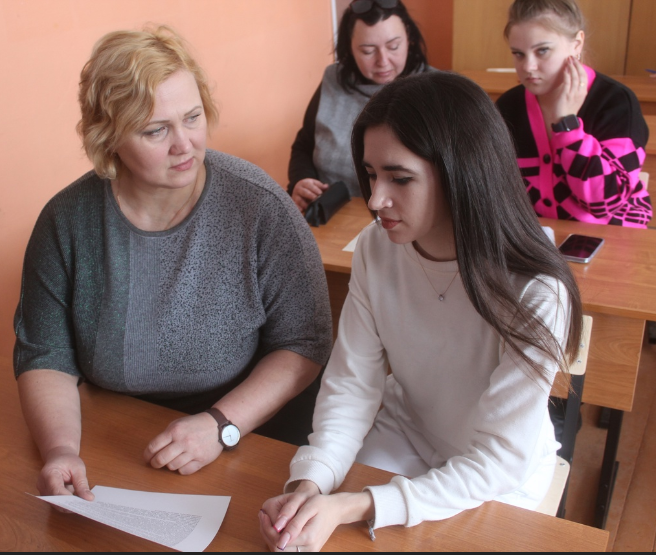 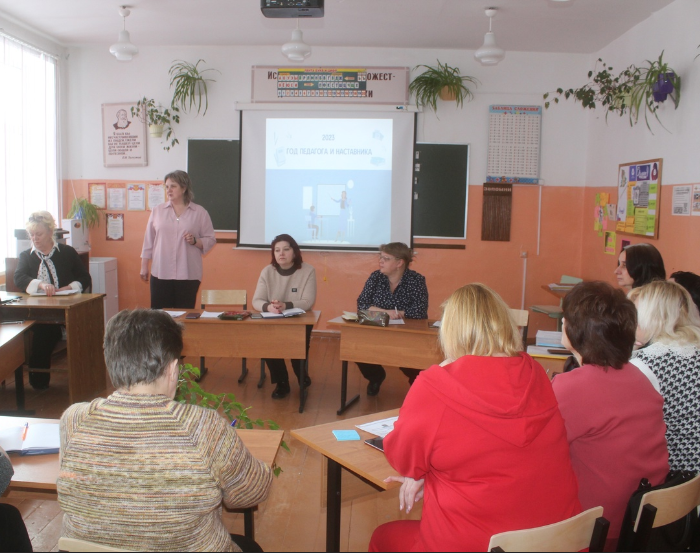 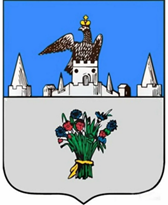 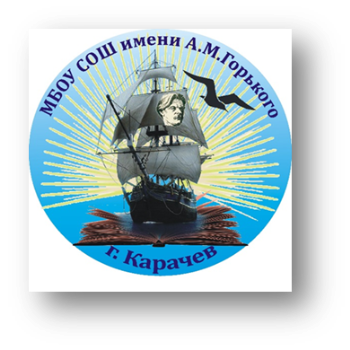 Районный методический семинар по реализации Целевой модели наставничества для руководителей школ и дошкольных учреждений, учреждений дополнительного образования.
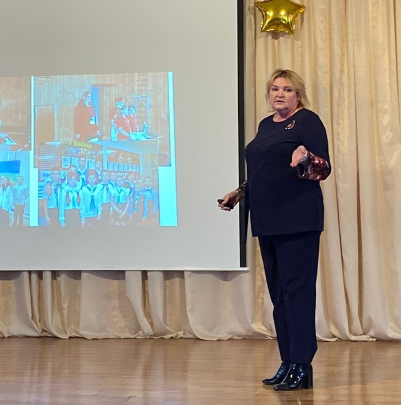 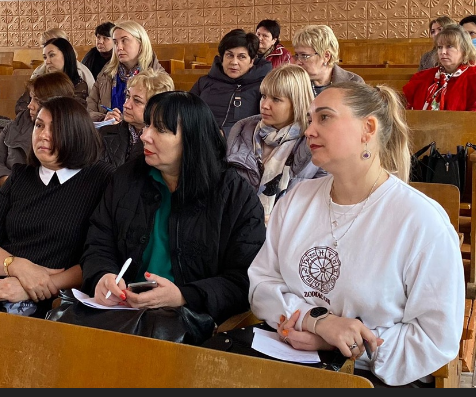 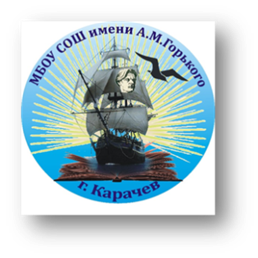 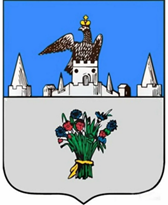 Рабочее совещание управленческой команды и творческой группы педагогов, работающих в программе менторства,: школы имени А.М. Горького, Бошинской 
и Дружбинской школ Карачевского района.
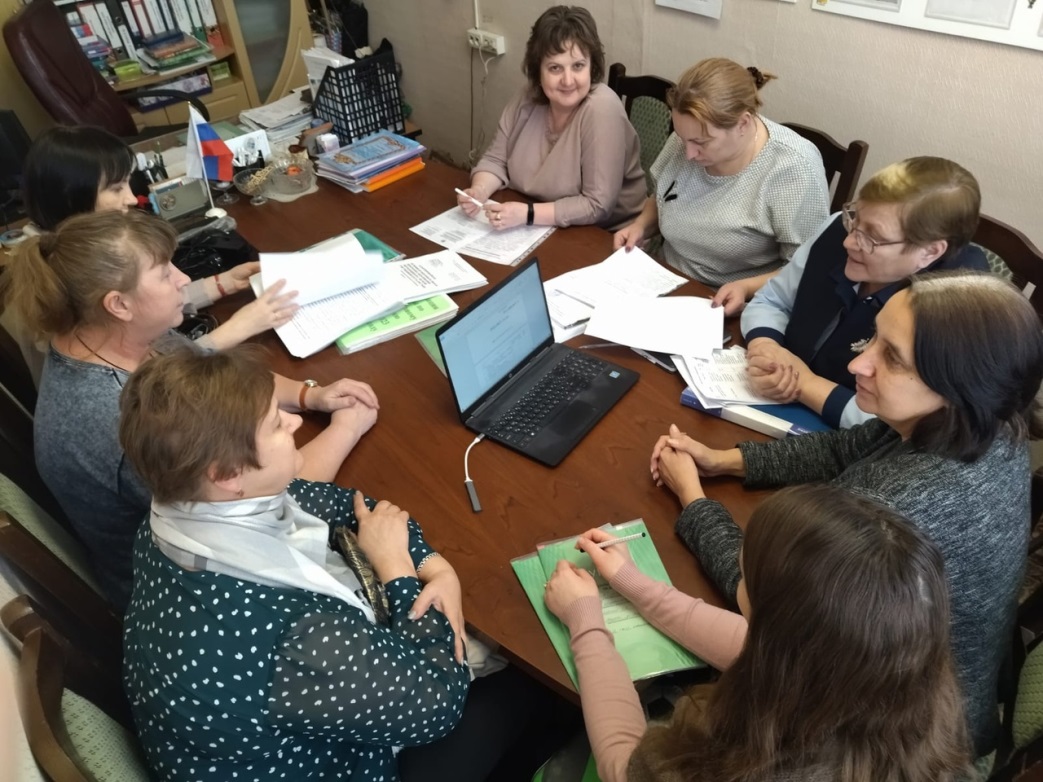 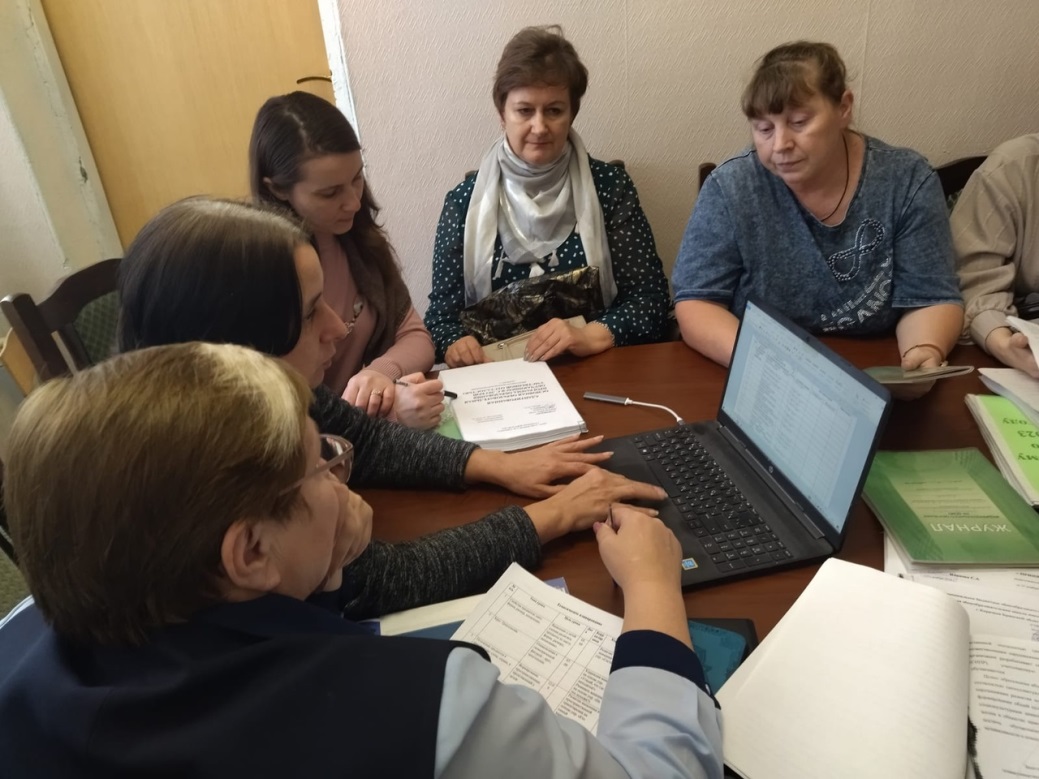 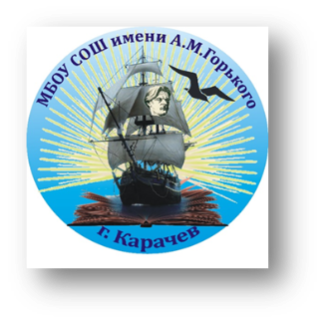 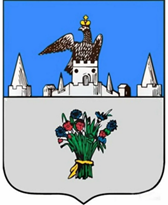 Региональный семинар - практикум «Реализация целевой модели наставничества и наставничества в форме менторства в образовательных организациях Карачевского района»
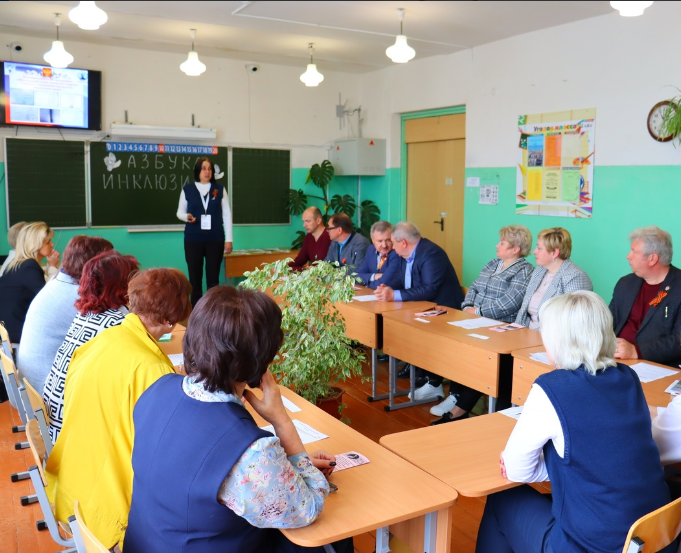 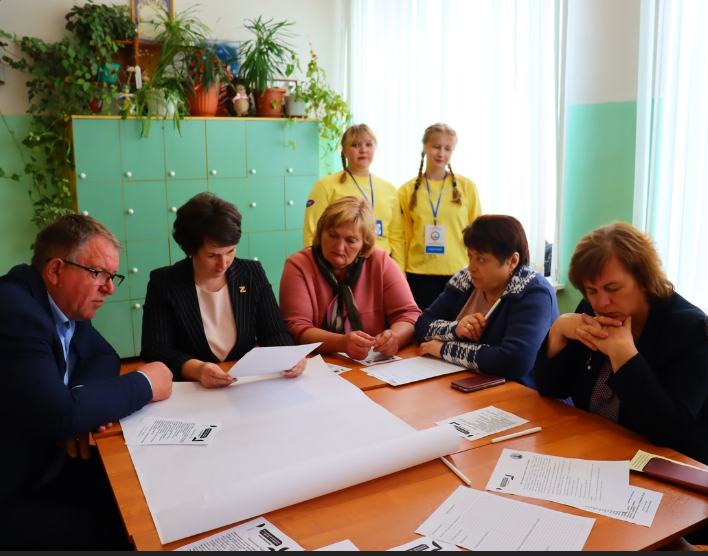 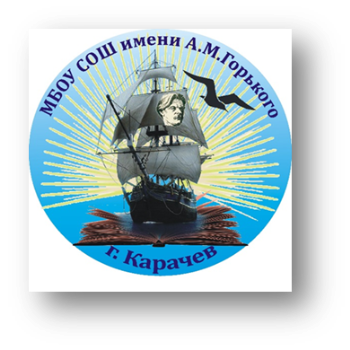 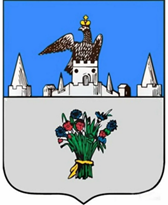 Выездной круглый стол управленческой команды и творческой группы педагогов МБОУ «СОШ им. А.М. Горького», 
работающих в программе менторства, 
в Дружбинской школе Карачевского района
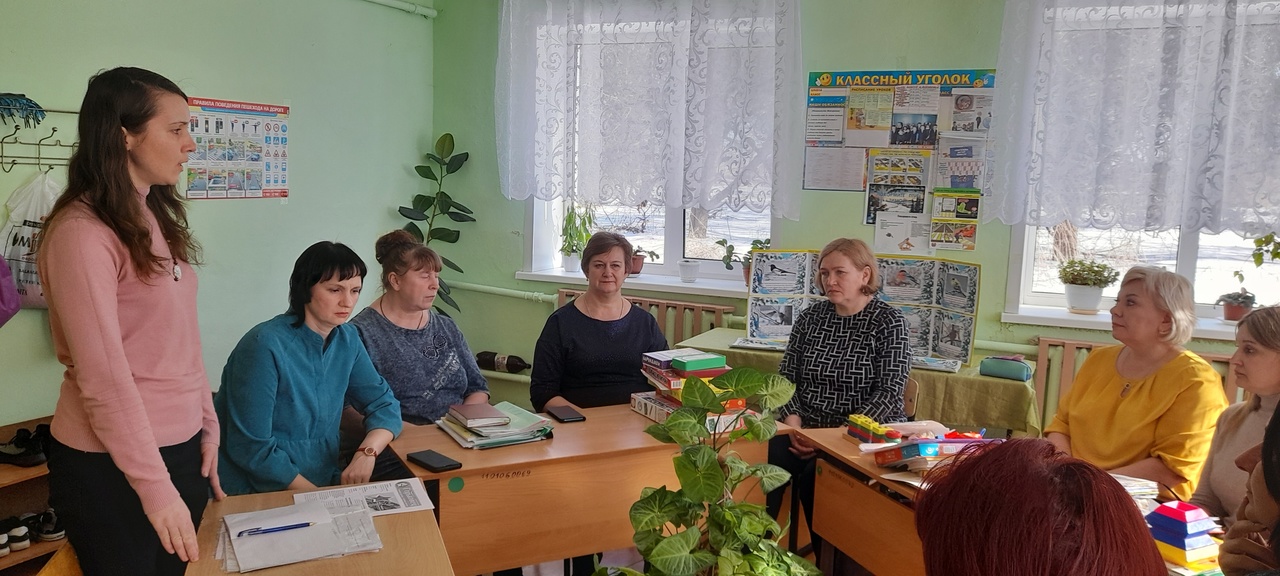 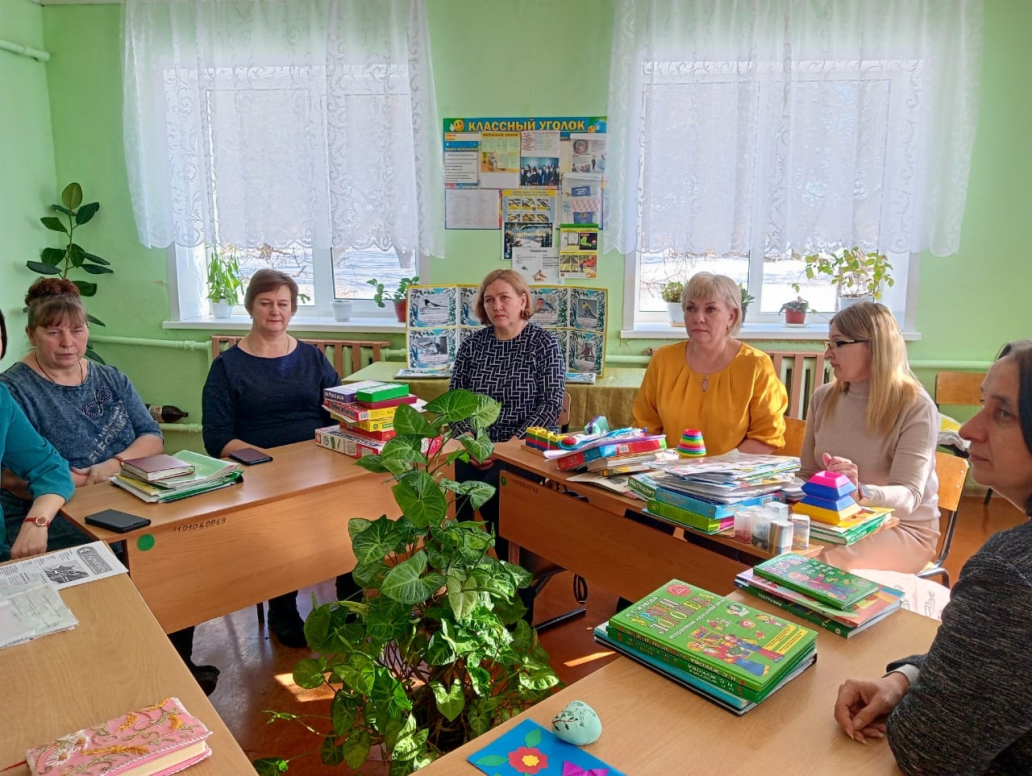 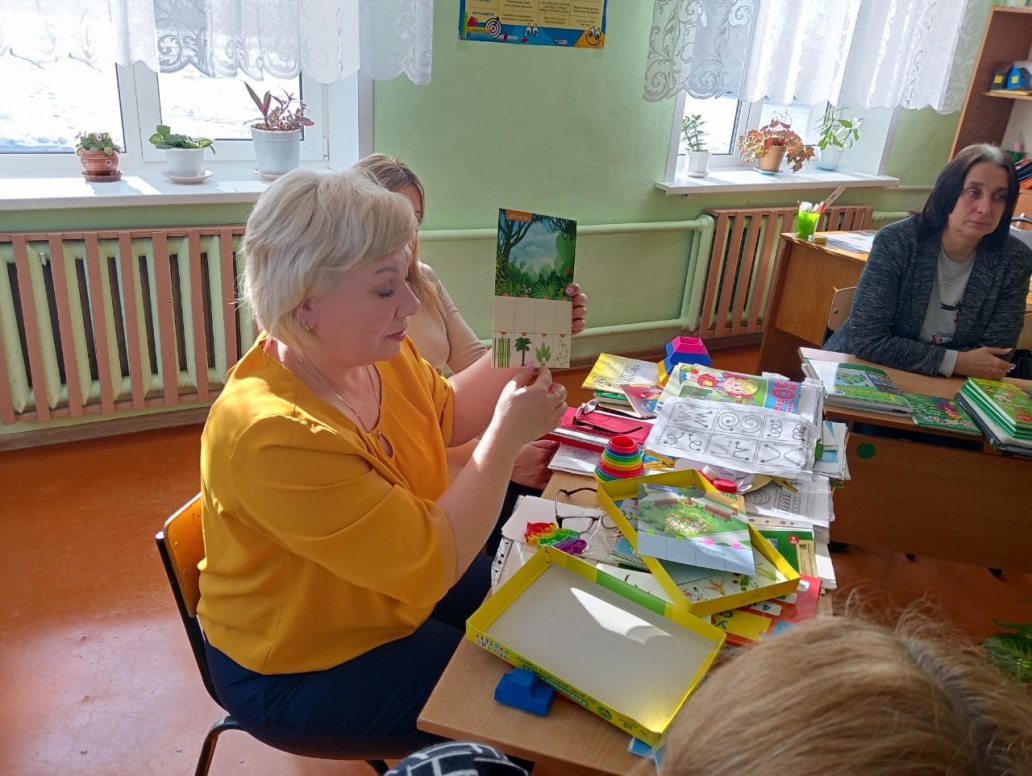 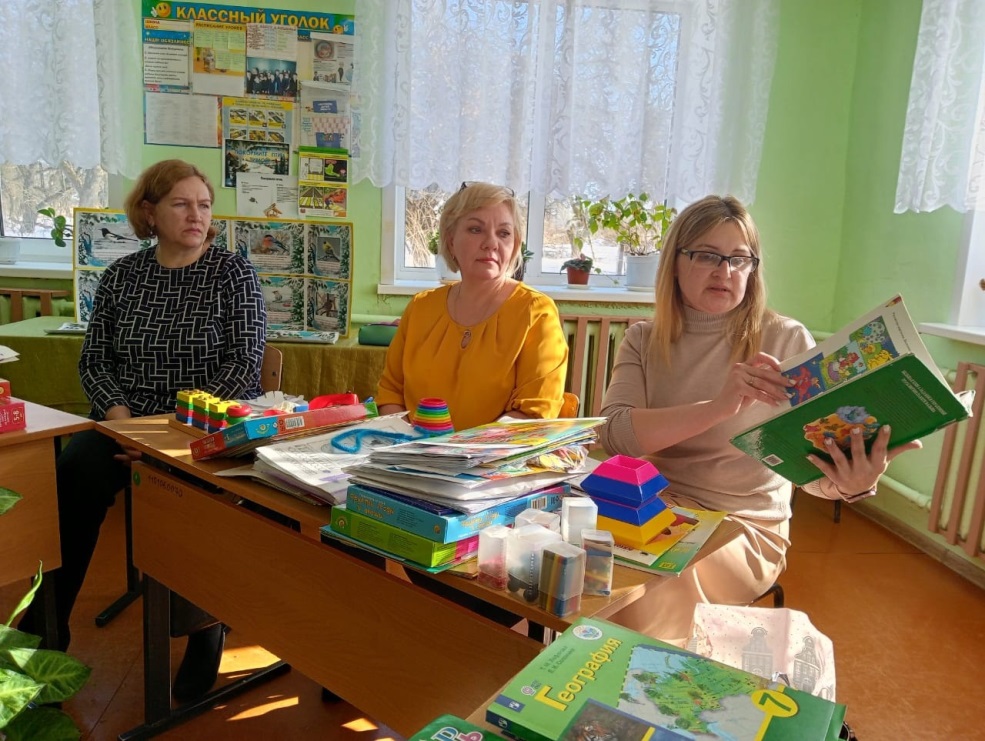 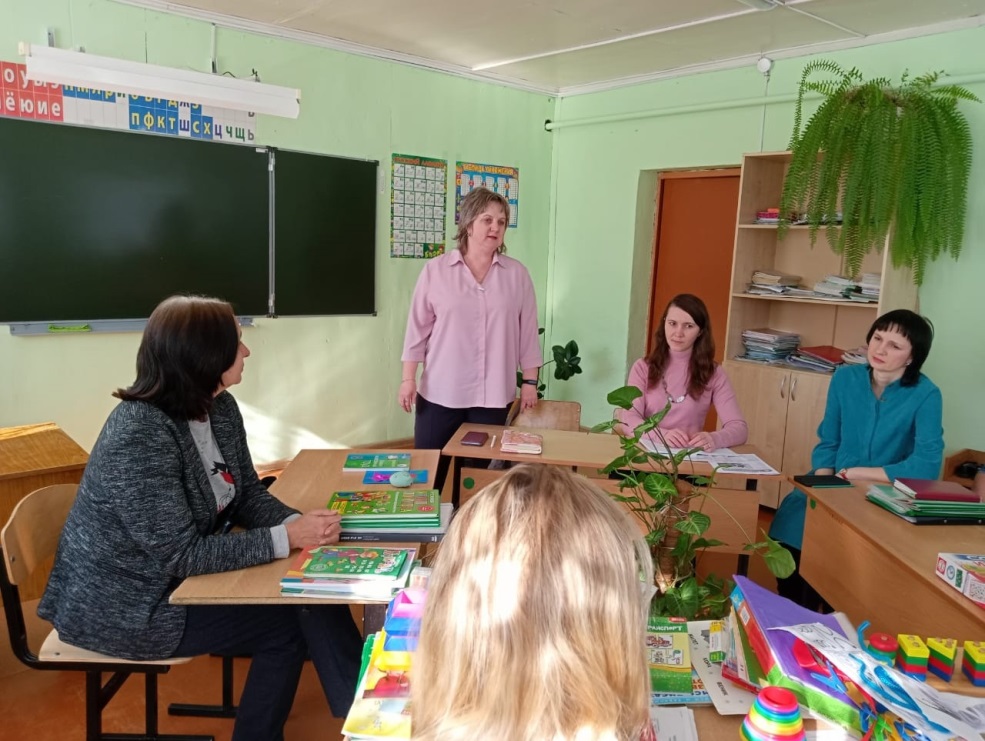 Выступление директора школы Ивановой С.А.            по теме: «Наставничество-важный элемент качественной подготовки квалифицированных кадров в школе в рамках реализации Целевой модели наставничества в Карачевском районе» на районном семинаре.
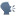 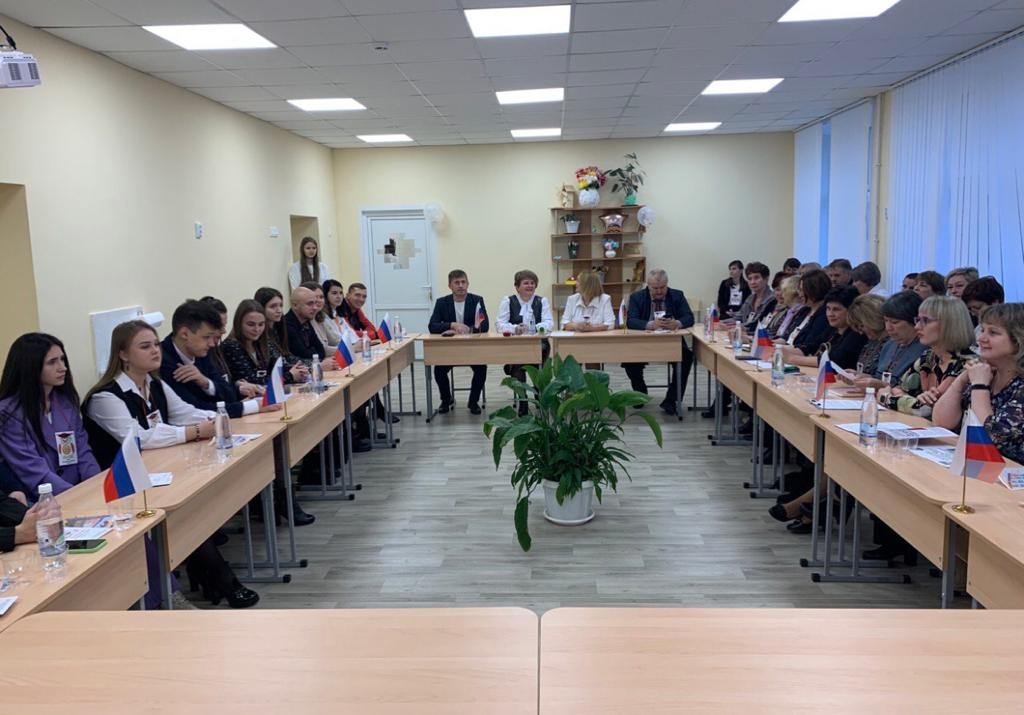 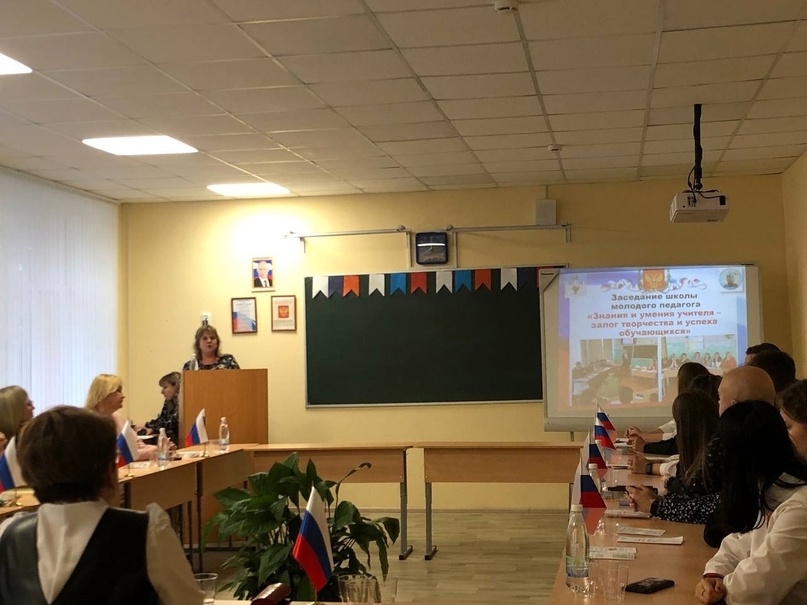 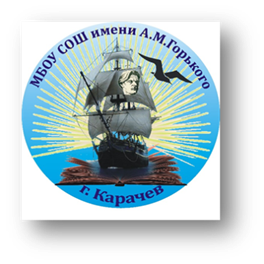 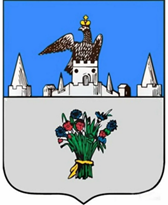 Оценка эффективности 
и результативности
повышение уровня теоретической подготовки учителей
психологическая готовность педагогов к обучению особенных детей
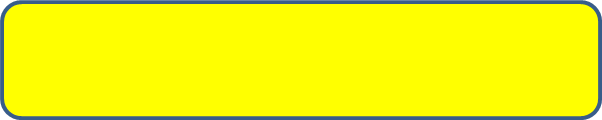 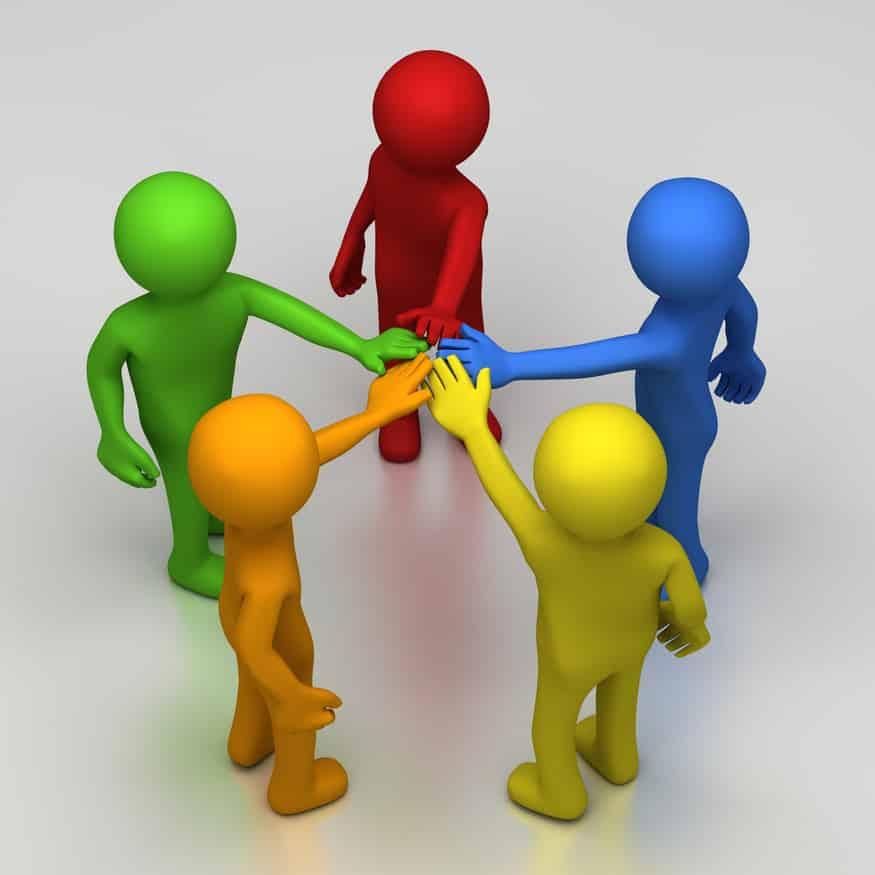 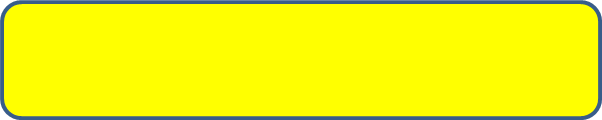 организация педагогического общения и непрерывного обмена опытом
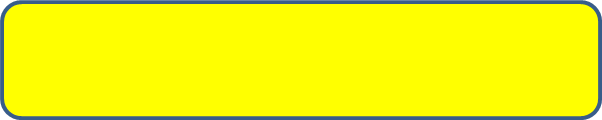 возможность оперативно получать консультации специалистов
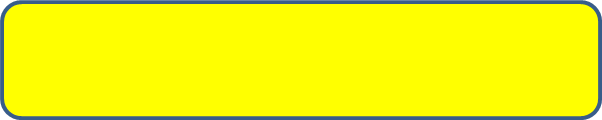 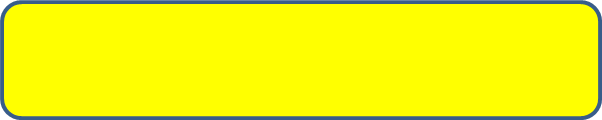 возможность заявить 
о своём педагогическом опыте
участие в семинарах 
и круглых столах